AMAC TechMatch
Technology Essentials for College Students
Assistive Tech: A Closer Look
Review AMAC TechMatch Service
Review AT Tools and Features
Reading
Writing & Note Taking
Demonstrations / Discussion
Using Features and Tools
Consideration Related to Their Use
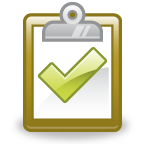 2 /26
Introductions
Joe Tedesco. M.Ed., ATP
TechMatch / Assessment Services, Manager 
 ATP, Assistive Technology Practitioner
 Assessment, Private, Schools, VR
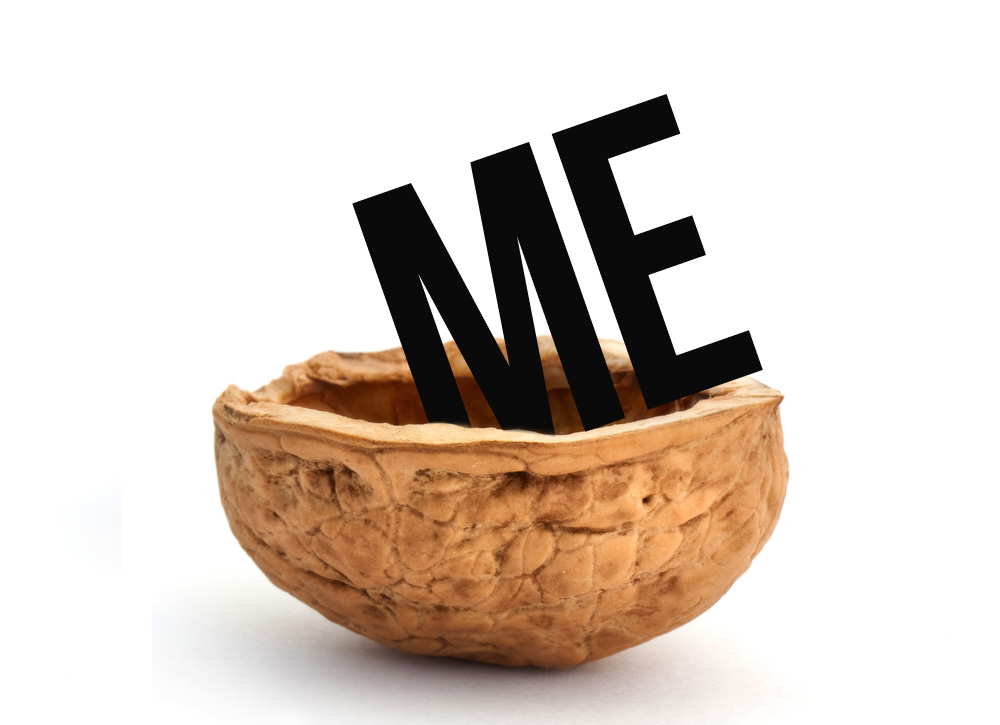 3 /26
Training ● Experience ● Knowledge
Principals of  Assistive Technology 

Training: University of Miami, Miller School of Medicine: 
Module 1: Introduction to Assistive Technology
Module 2: Assessment for Assistive Technology
Module 3: Laws Pertaining to Assistive Technology Service Delivery
Module 4: Assessment for and Use of Assistive Technology-Hearing/Vision/Communication
Module 5: Assessment for and Use of Assistive Technology-Motor Skills
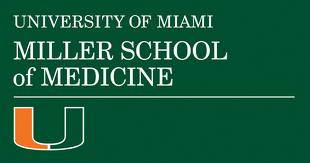 4 /26
Training ● Experience ● Knowledge
Certification

Rehabilitation Engineering and Assistive Technology Society of North America RESNA, 
http://resna.org/ 

Aspects of disAbilities

 Understanding of Psychological and Physical Development
 Knowledge of disabilities 
 Helps to specialize
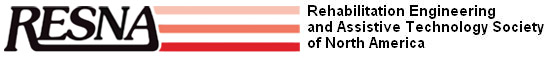 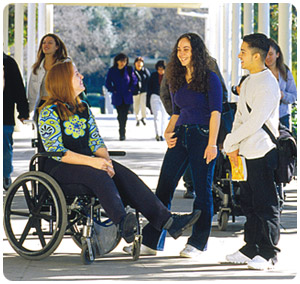 5 /26
AMAC
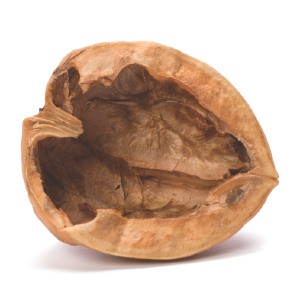 AMAC Accessibility Services
Accessible Education/Information
BOR GA; lower cost, increase accessibility
Affect the Environment 
Membership; 
Post Secondary
CGN 
AT Individual
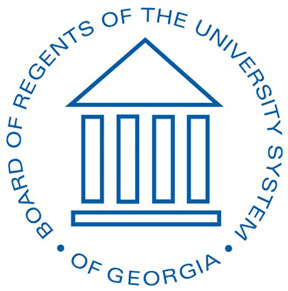 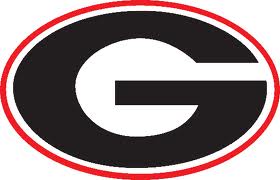 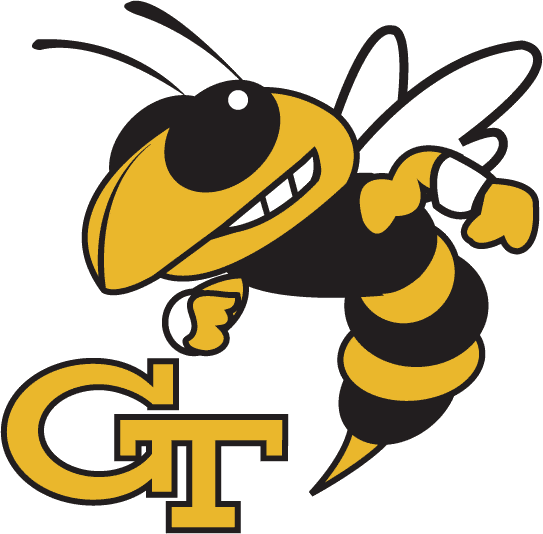 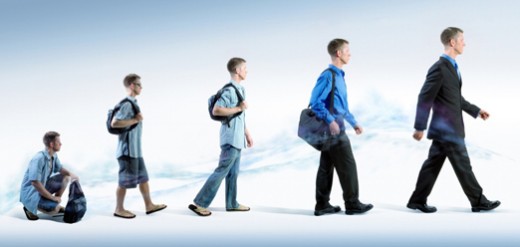 7 /26
AMAC Accessibility Services
Services & Products
Accommodations
Electronic Text Production; Audio and eText
Braille
Captioning / Transcripts ; Live and Asynchronous 
Training, Technical Support
Transcription / Remote Captioning
SAM; Student Accommodation Manager
AccessIT
Faculty / Curriculum Services (in development)
AND….
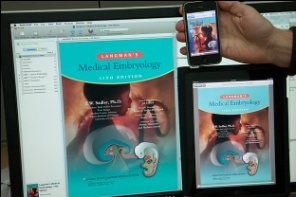 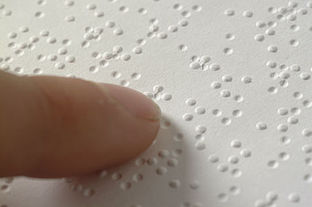 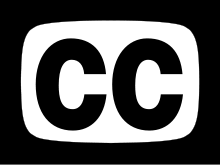 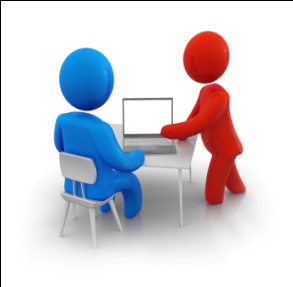 8 /26
TechMatch
AMAC AT Assessment TechMatch
 Independent
 UGA RCLD
GA Tools for Life

Goal:
Best Practice – Build Capacity – Build Community
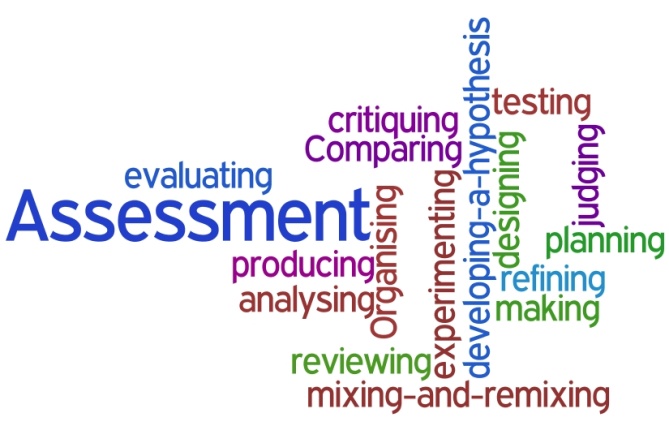 9 /26
The Process
Getting the Core Information 
 Understand the Practical Effect
 Personal Goals
Discussion / Consultation

ENTER ‘The Intake’
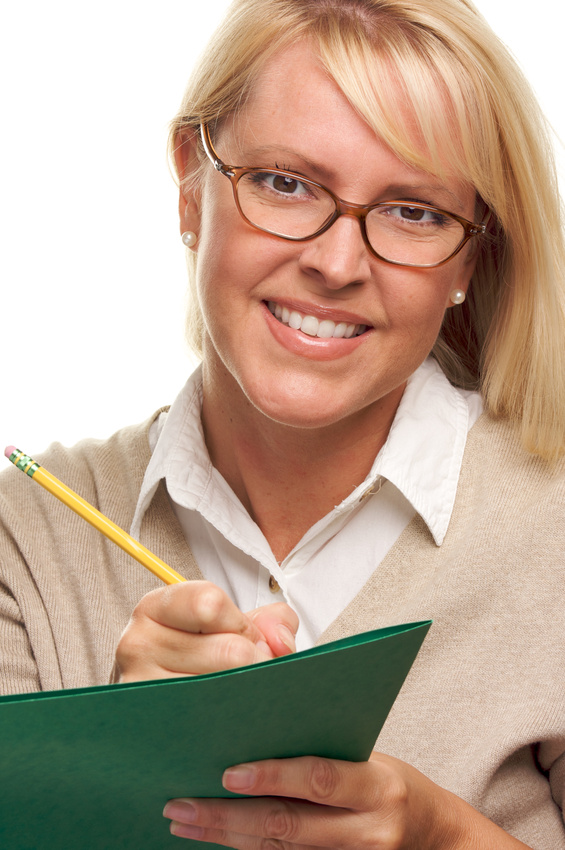 10 /26
The Technology
SO MUCH…and more everyday!
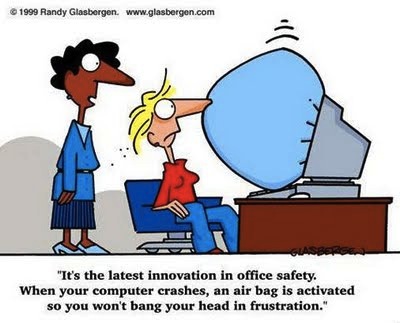 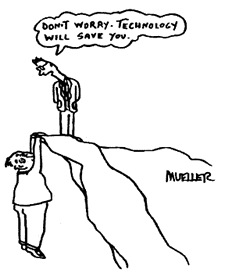 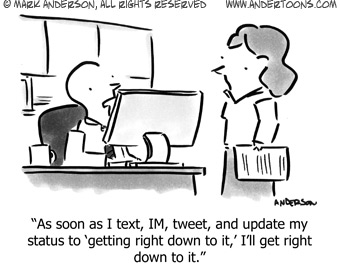 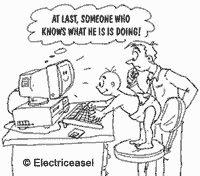 11 /26
The Technology
SO MUCH…and more everyday!
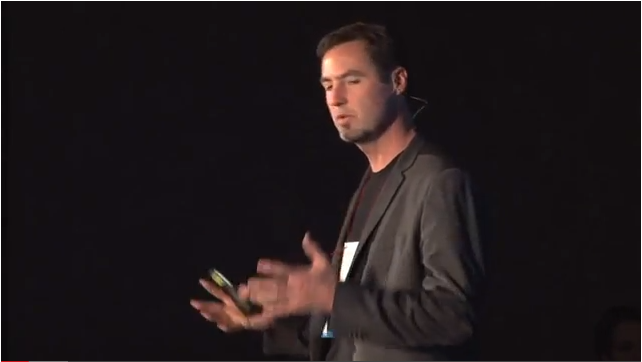 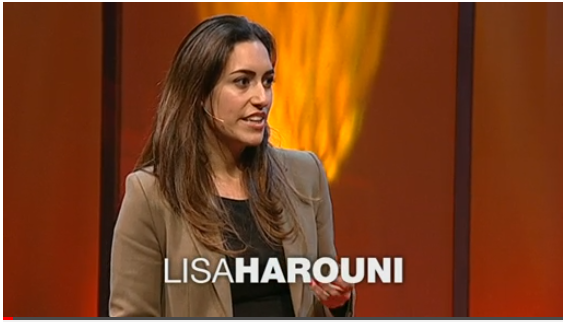 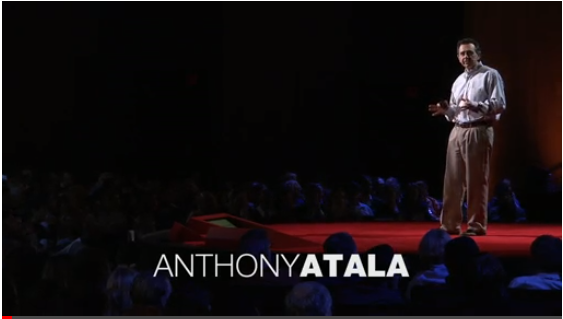 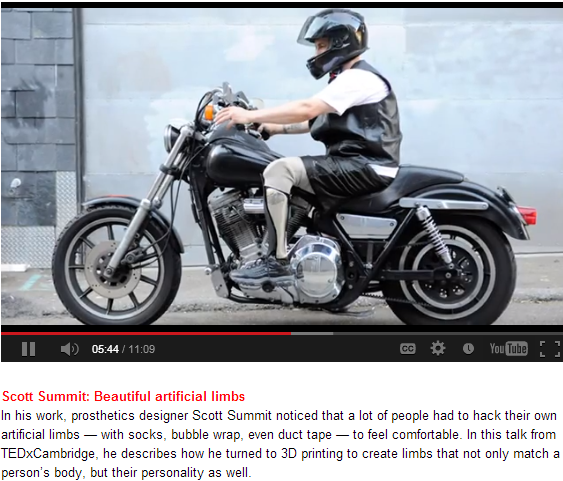 3D Printing – Pens to Kidneys
Blow your mind design….
12 /26
Assistive Technology
Actual Technology Related: turns on and off, uses electricity, etc. 
High Tech Stuff
Continues to Grow and Expand (Mainstreamenized!)
Low Tech Stuff
BUT don’t forget….
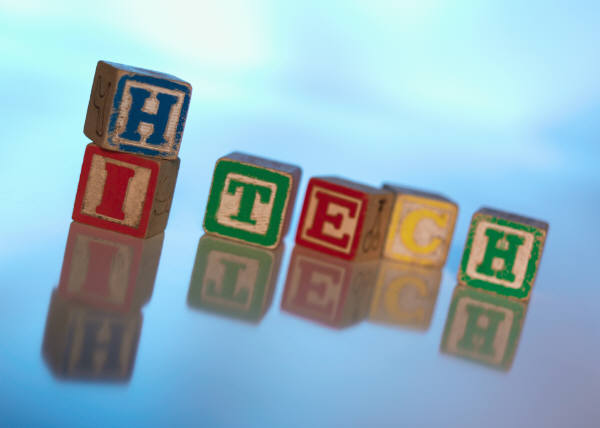 13 /26
Assistive Technology
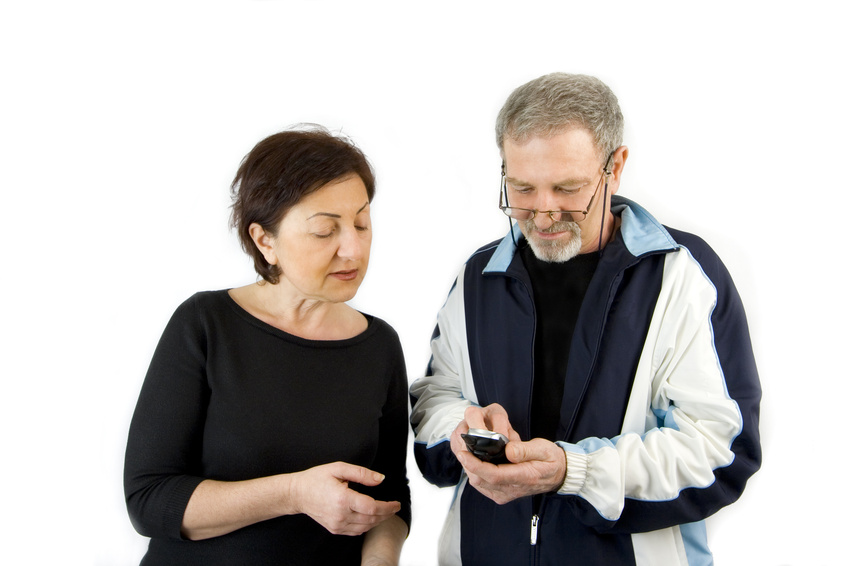 Services and Resources
Assessment
Training
Demonstration
Websites forums / resources / videos
Web hosted technologies
Manufacturers, Service Providers, etc. 
Funding resources
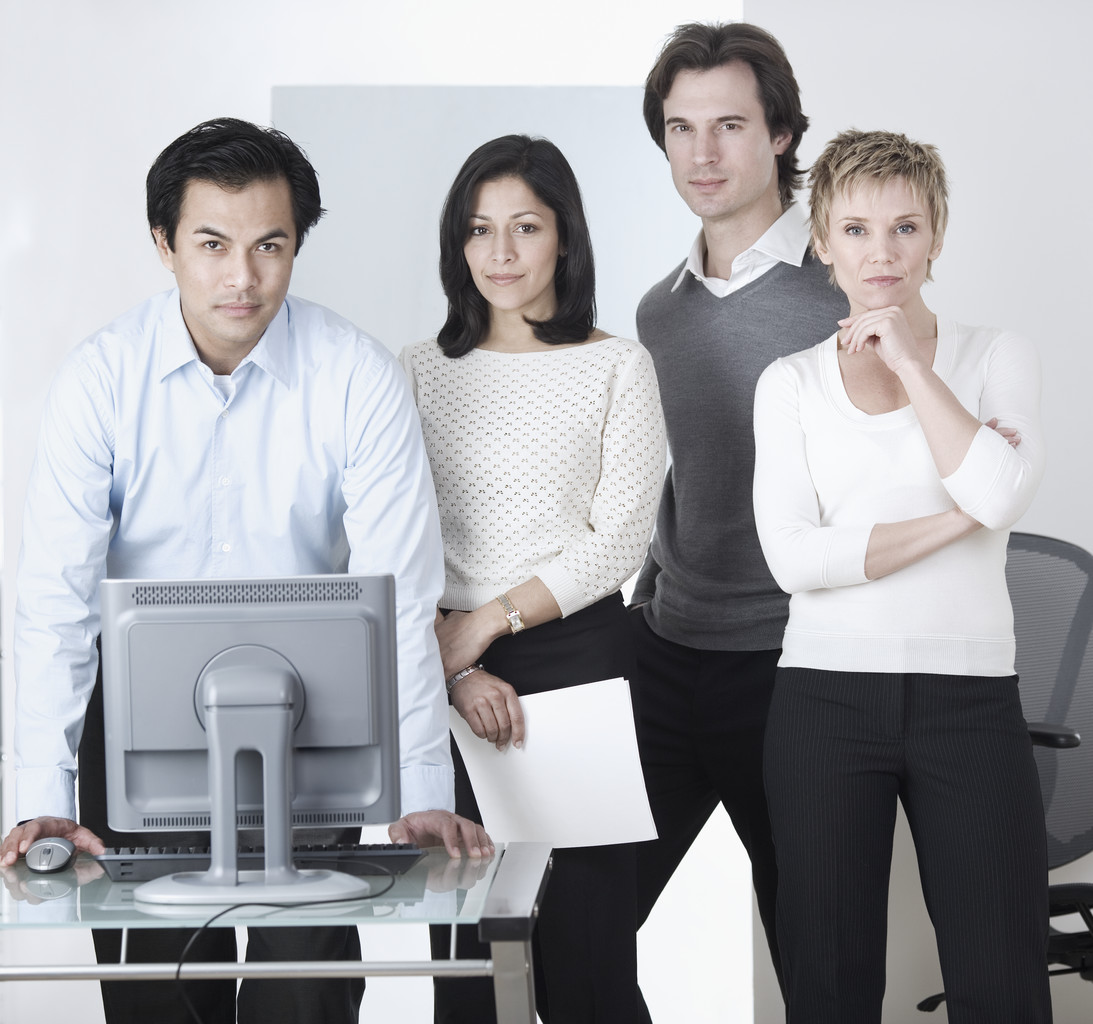 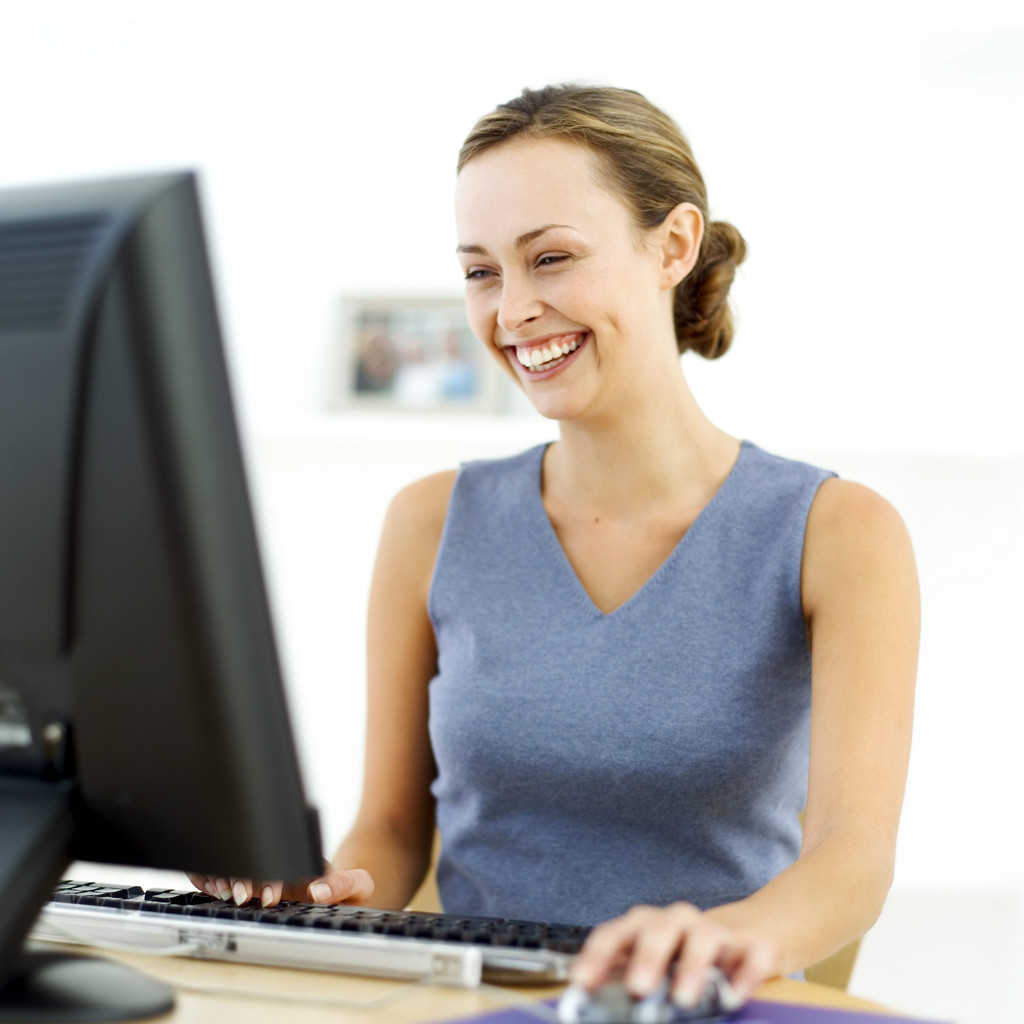 14 /26
The Technology
SO MUCH…and more everyday!
 Mainstream / Assistive
 Crossroads
Software, Hardware
Apps
 Adapt / Build on Tech Skills
 Interactive Web Resources
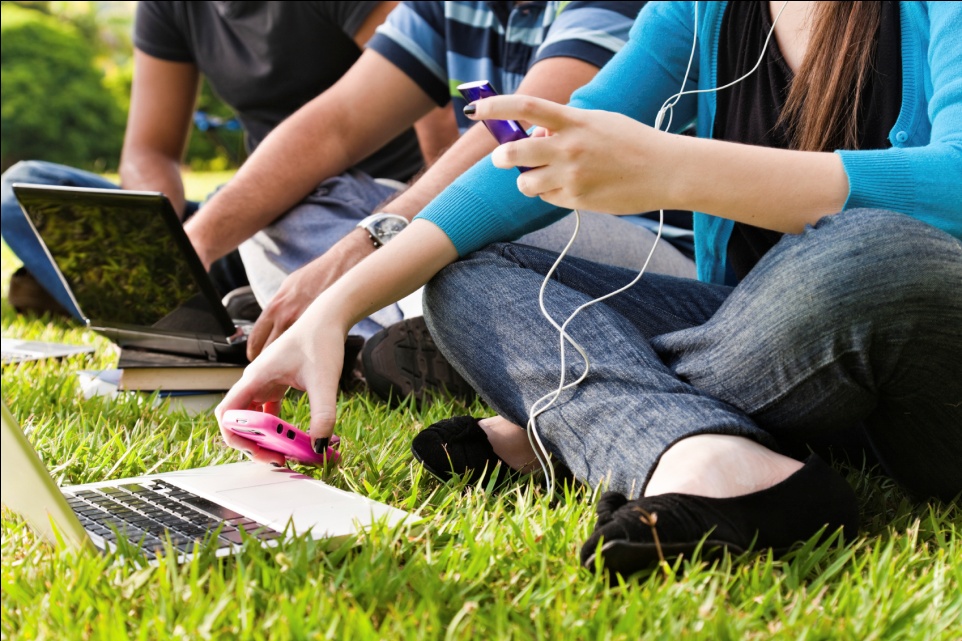 15 /26
The Technology: Features, Tools & Resources
Strategy…FTR!
Rather than ‘only’ name brands

Features
Tools
and
Resources 
Oh my!
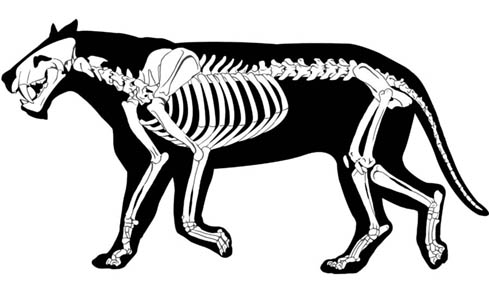 Let’s Look at Some FTRs for READING
16 /26
The Process
Information Gathering / Review
 Past – Present – Future 
 Assessing the Information – 91 pages!
 Psychoeducational Reports
 Some Key Elements (the ah-ha!)
Show’em the list & charts
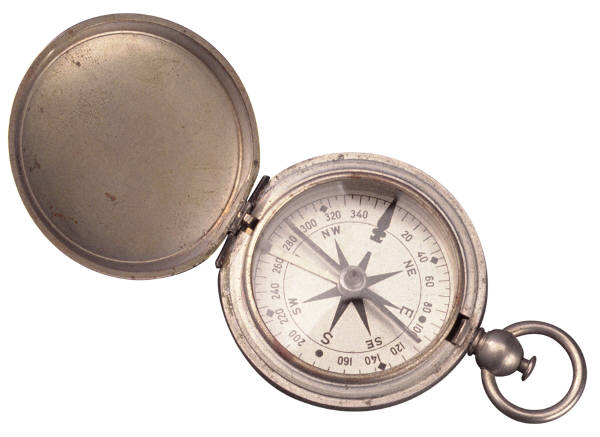 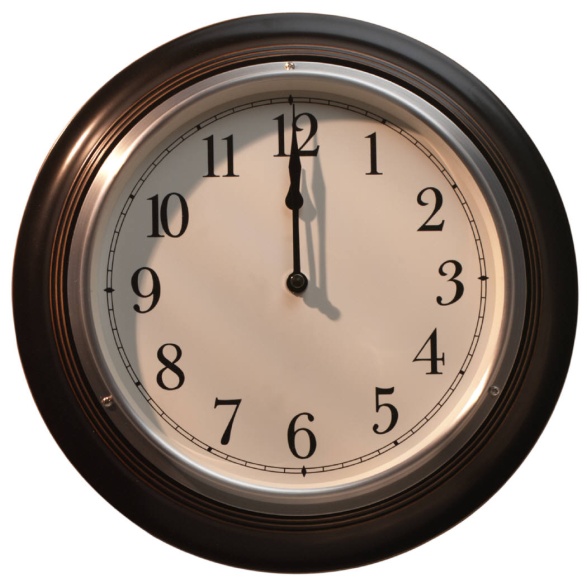 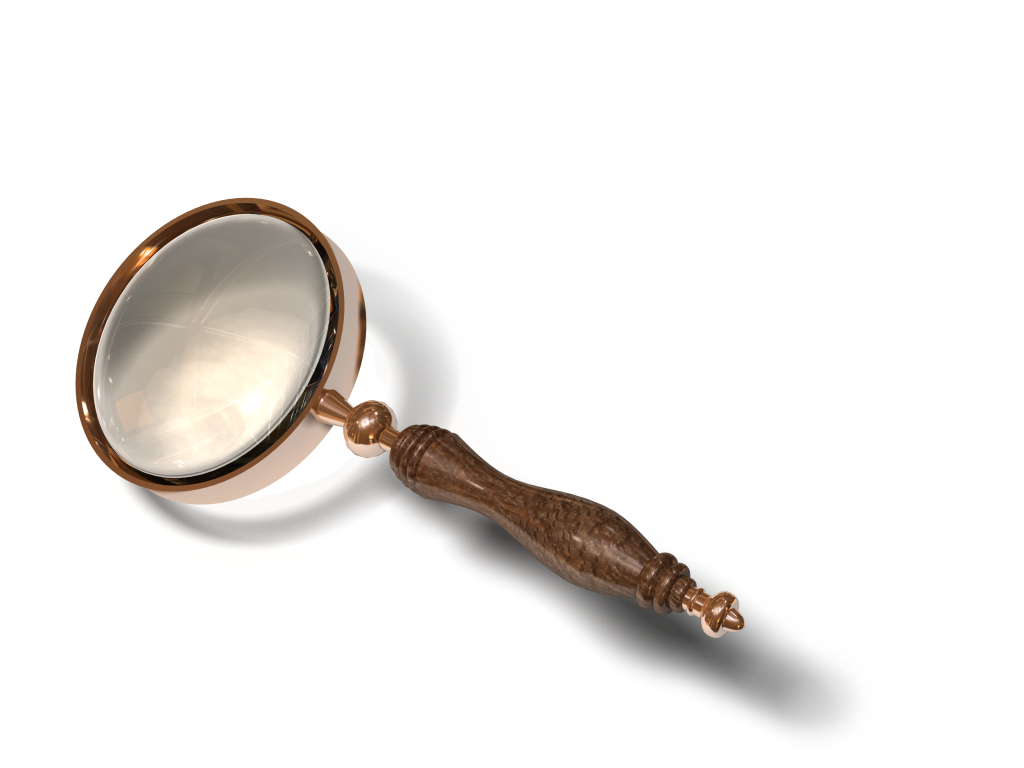 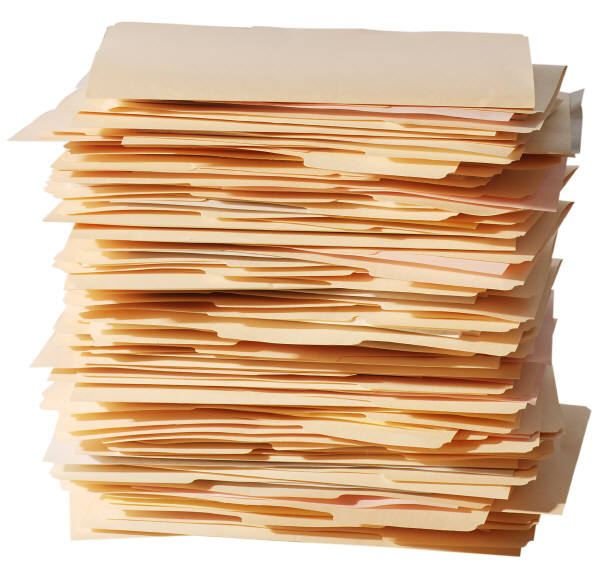 17 /26
The Psychological
The Psychological Evaluation

 Let’s Take a Look…
 Cognitive Linguistic Results & Achievement Results 
Strengths & Challenges 
Starting Point Matching
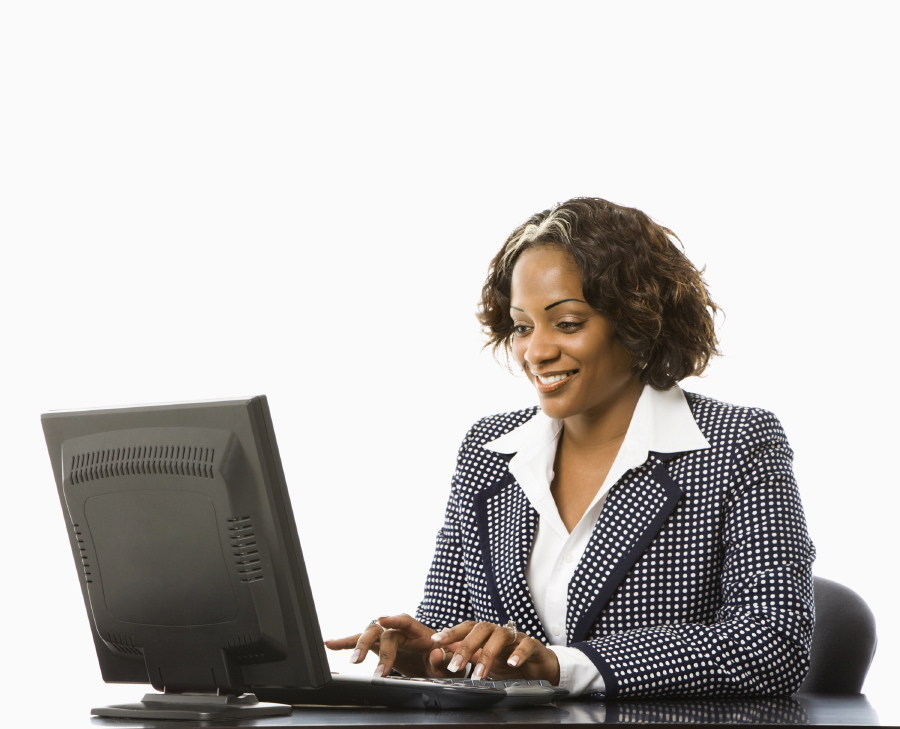 Sample Psych Report
18 /26
The Match Example
Draft/Brainstorm Report 

Orthographic Awareness (speed and accuracy in matching printed number/letters, sensitivity to the details of printed words, and awareness of implicit spelling patterns) reading word recognition
=

Accommodation: Alternative Media ; Books and tests in electronic format
+
Technology: Text to Speech 
Reads the text on your computer screen
Color Tracking: highlights words as it reads them
Compatible: Works with multiple File Formats including: Standard Text, MS Word (compatible with .doc and .docx files), HTML and Rich Text Formats. 
Cut and Paste “to” or “from” any program. 
Reading Options : Adjustable reading speeds plus ability to read one word at a time 

Show Test Result Effect on Reading
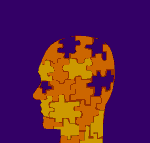 19 /26
The TechMatch Report
The TechMatch Report
Adjust Based on Consultation with Student
Demonstration
Let’s Take a Look…
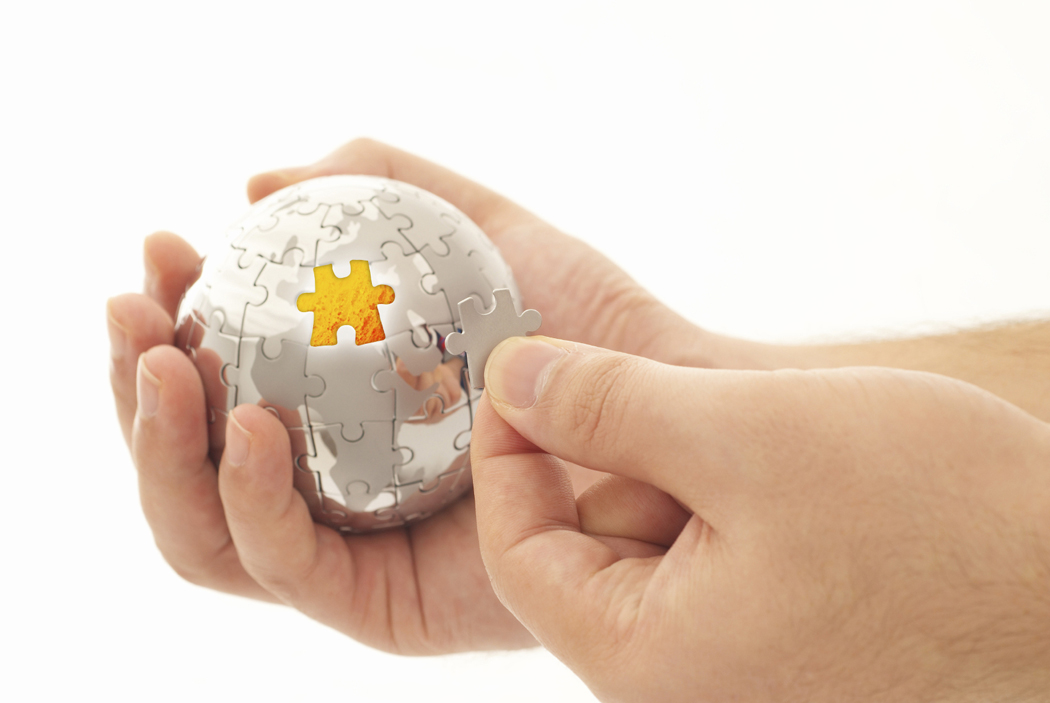 Sample TechMatch Report
20 /26
Beyond the Match
Assistive Technology Evaluation Cycle
Assess: Collect / Consider Information
Match Technology
Training
Trial
Feedback
Return to 1
21 /26
Let’s Take a Look: How It Come Together
Disability / Ability
Technology 
Activity:
Reading and Writing

How it all comes together
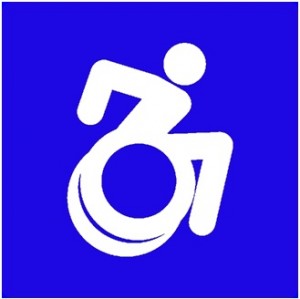 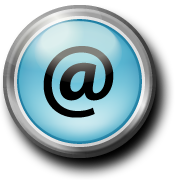 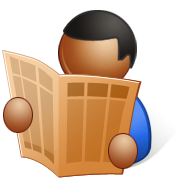 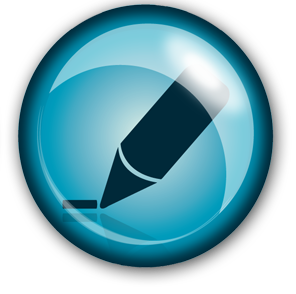 22 /26
Technology Support for…
Reading 
Writing 
Note Taking
Math
Studying 
Organizing
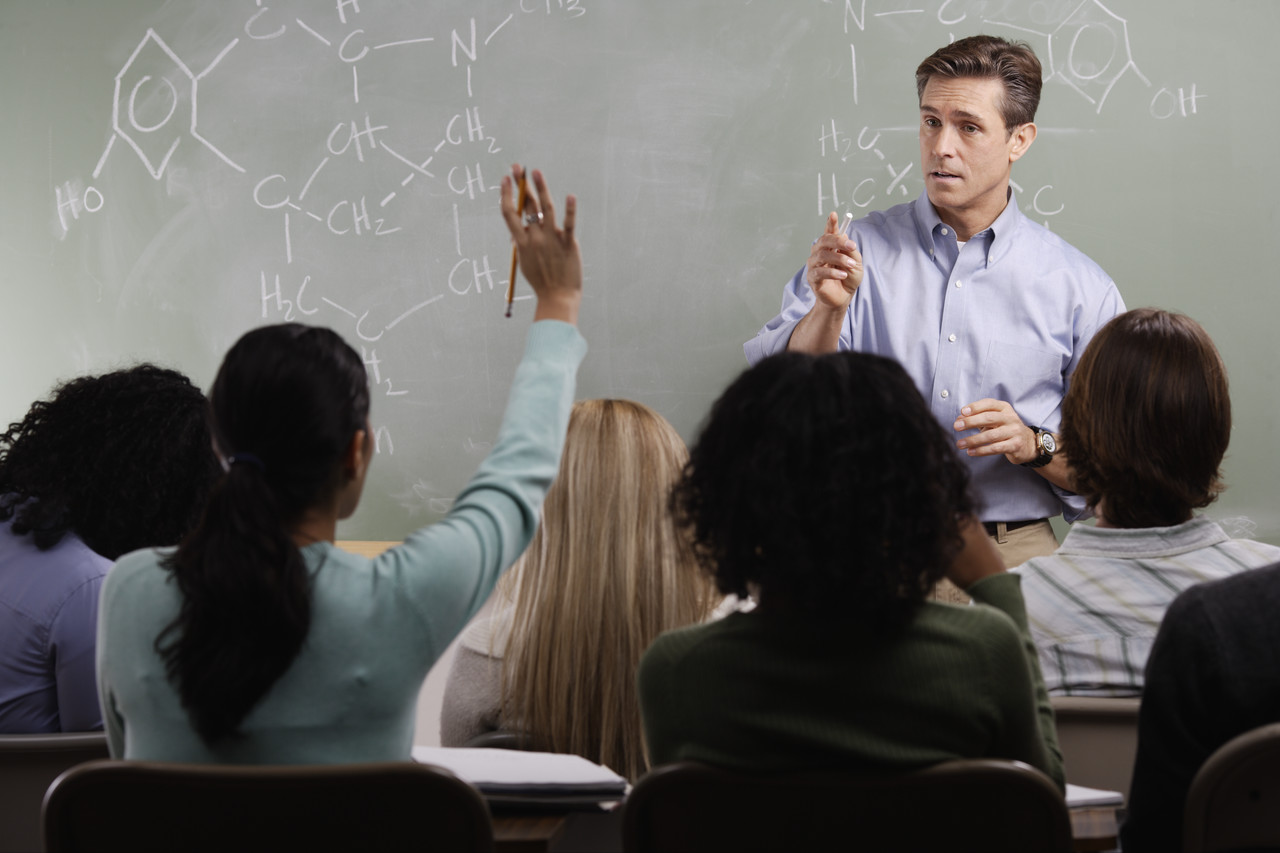 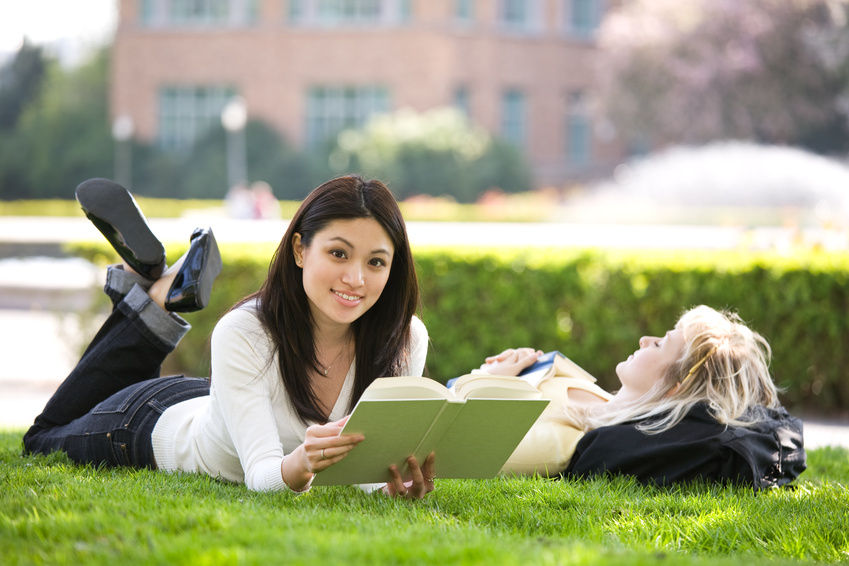 AMAC Stuff
TFL App Database
Tech Matrix
23 /26
Let’s Consider
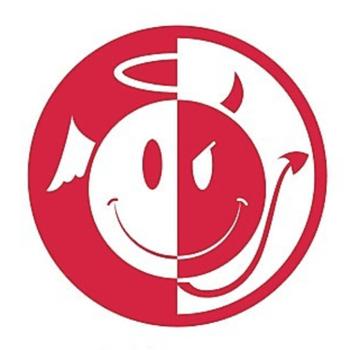 Reading 
Traditional Compared to Text-to-Speech
Writing 
Typing/ Hand Writing compared to Voice- to-Text
Note Taking compared to 
Note Taker
Smart Pen
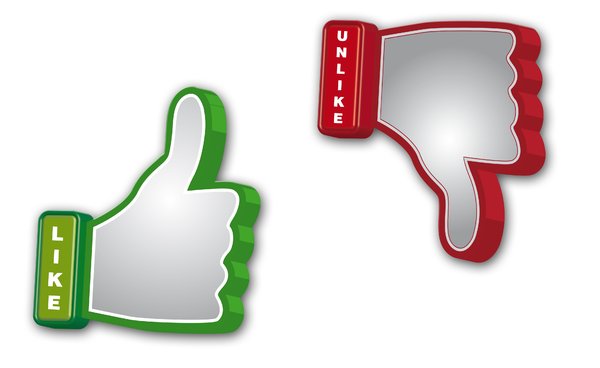 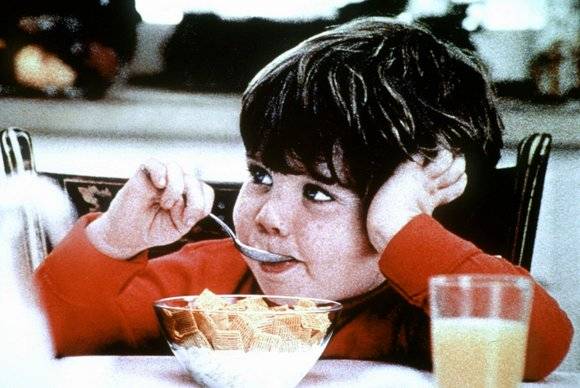 24 /26
Questions?
25 /26
TechMatch Service
What we do…. 
Review of tests and reports: Psychological testing, IEP, work plans, medical and therapy Reports, etc.
Technology Consultation: Discussion of goals, strengths & challenges of the student and their environment. 
AT Exploration: Demonstration of technology tools. 
Provide Comprehensive Report 
AT Membership: AT Assessment
More Information AMAC Wiki Page
$450 Report
26 /26
THANK YOU!!
For more information:
Joe Tedesco
joe.tedesco@amac.gatech.edu 

For more information about AMAC services:
amacsales@amac.gatech.edu
AMAC is an initiative of the Board of Regents University System of Georgia and is committed to removing barriers for individuals with disabilities by improving the human condition through technology in academic and workplace environments.
27 /26